Tricks of the Trade
Benefits and Drawbacks of International Trade Agreements
Essential Question
What effects do international trade agreements have on the world economy, countries, and individual workers?
Lesson Objectives
Students will understand the benefits of international cooperation in trade agreements, and the challenges that go along with it.
Graphic Organizer
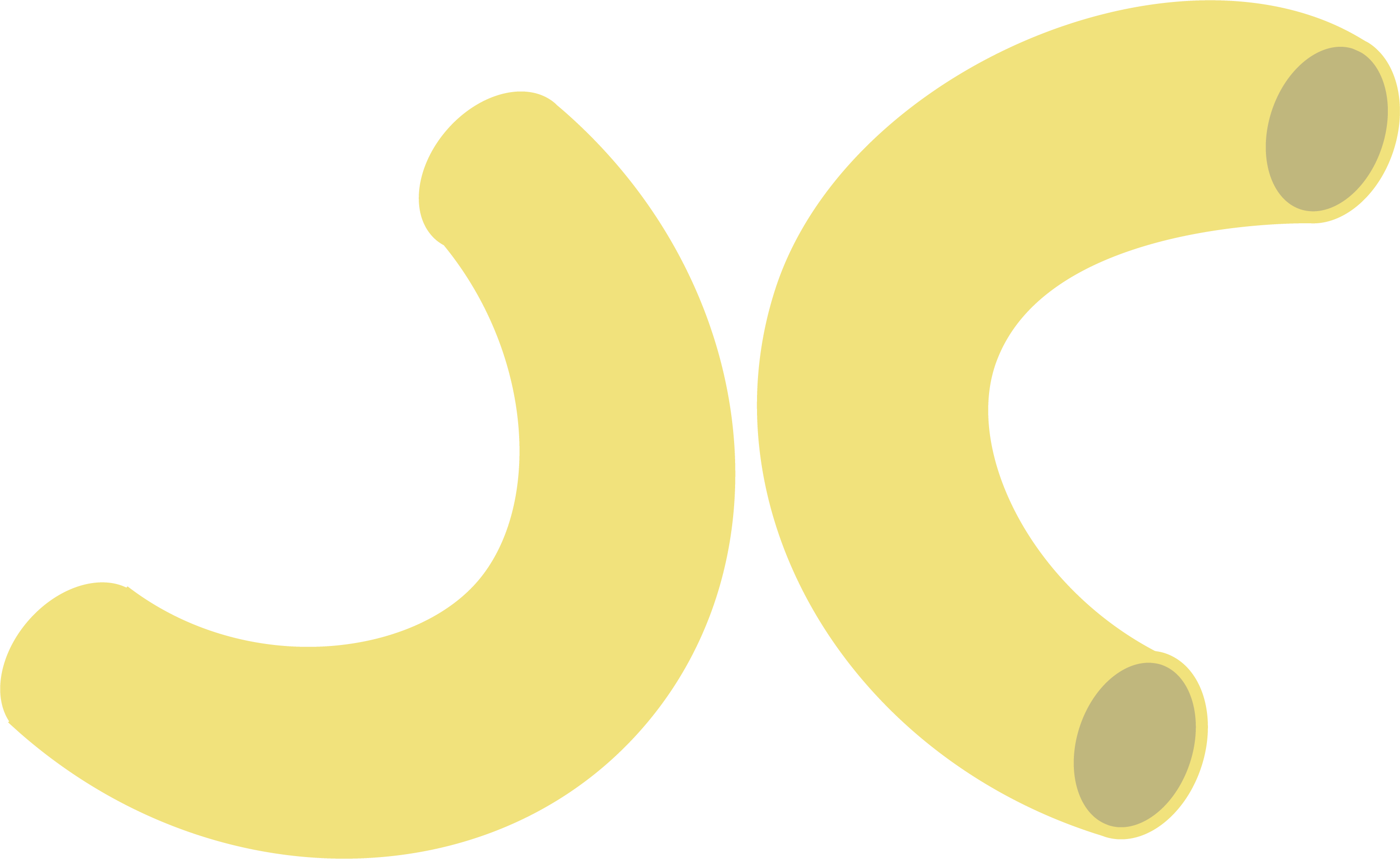 Before we start, with your Elbow Partner, see what you already know about economics and world trade. 
Predict the definition of as many terms as you can.
[Speaker Notes: K20 Center. (n.d.). Elbow partner. Strategies. https://learn.k20center.ou.edu/strategy/116]
International Trade
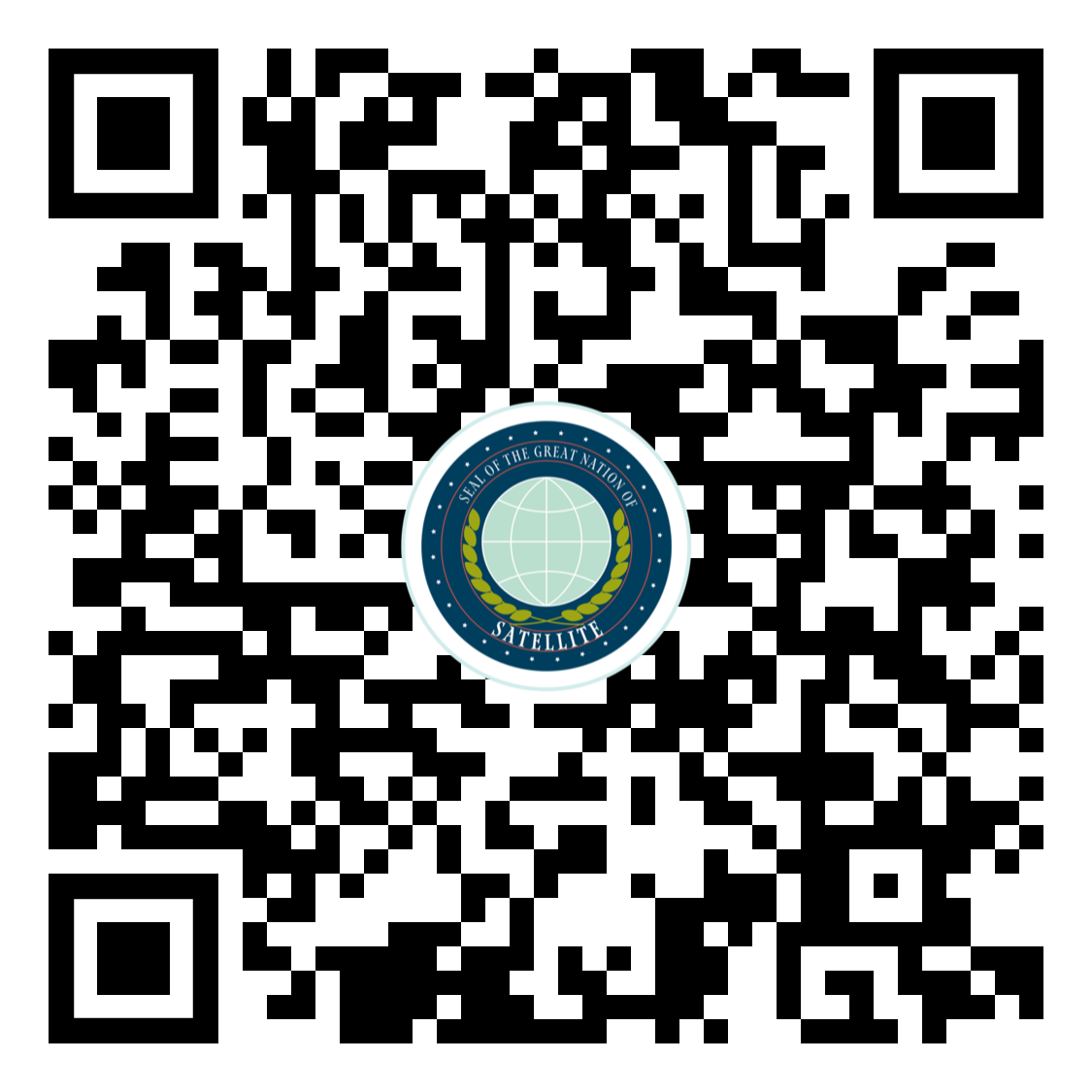 You are a world leader in a fictional, up-and-coming nation, Satellite.
As you read, complete the right column in your Graphic Organizer with an Elbow Partner.
[Speaker Notes: K20 Center. (n.d.). Elbow partner. Strategies. https://learn.k20center.ou.edu/strategy/116]
I Notice, I Wonder
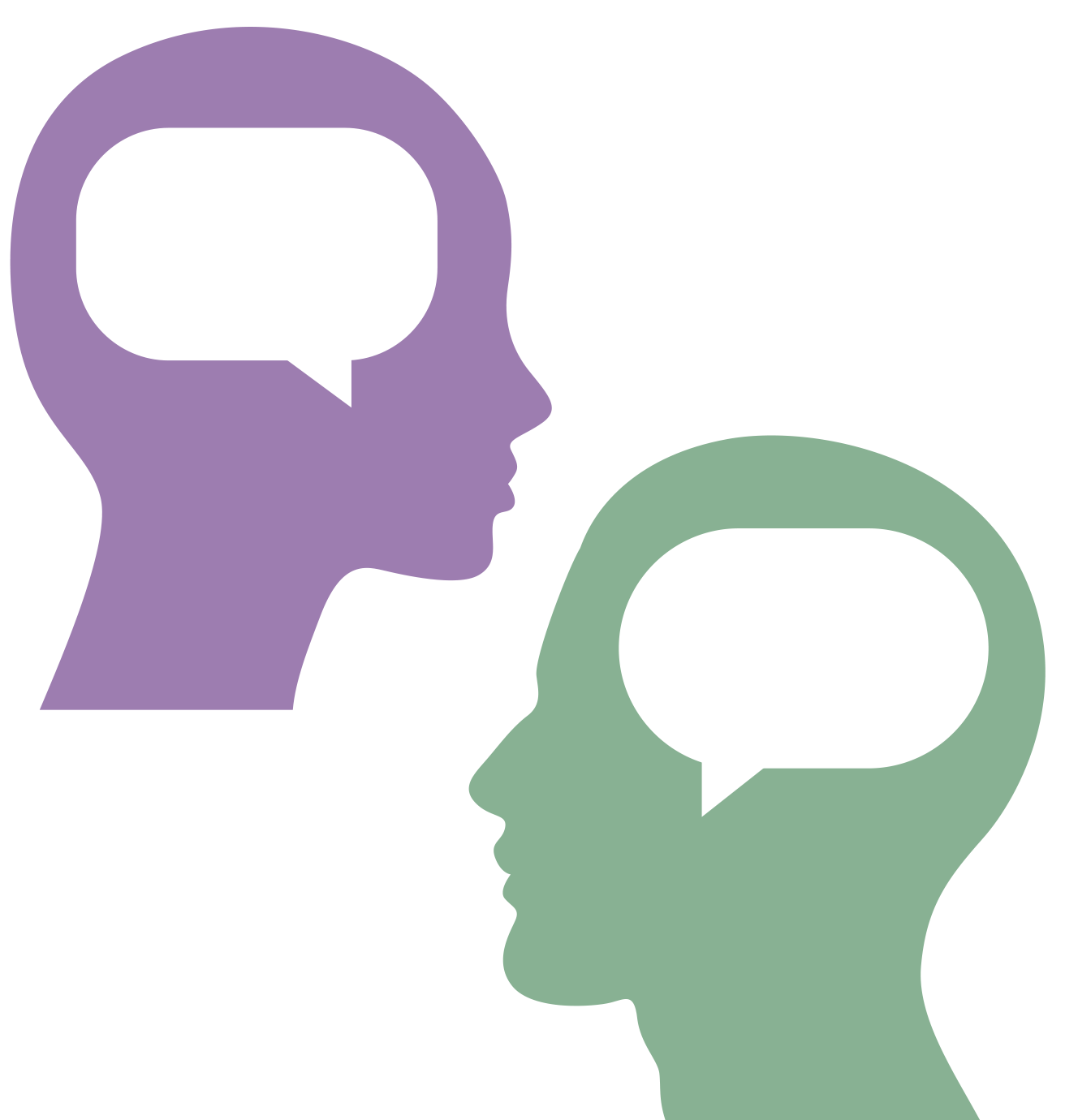 What do you notice about trade agreements?
What do you still wonder?
Continue to respond as you watch the following video.
International Trade Explained
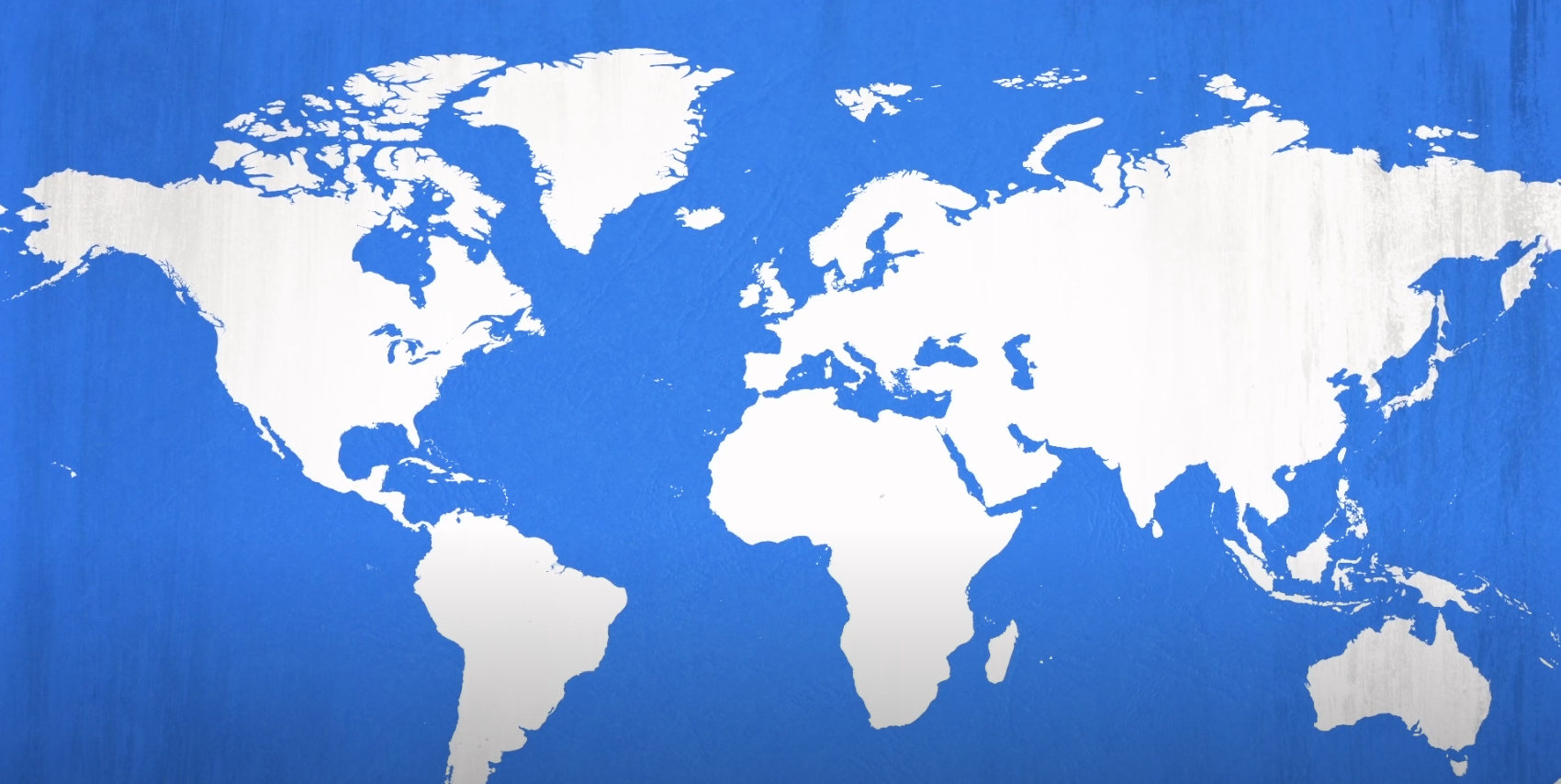 [Speaker Notes: https://www.youtube.com/watch?v=HfN8BnRJryQ]
Graphic Organizer / I Notice, I Wonder
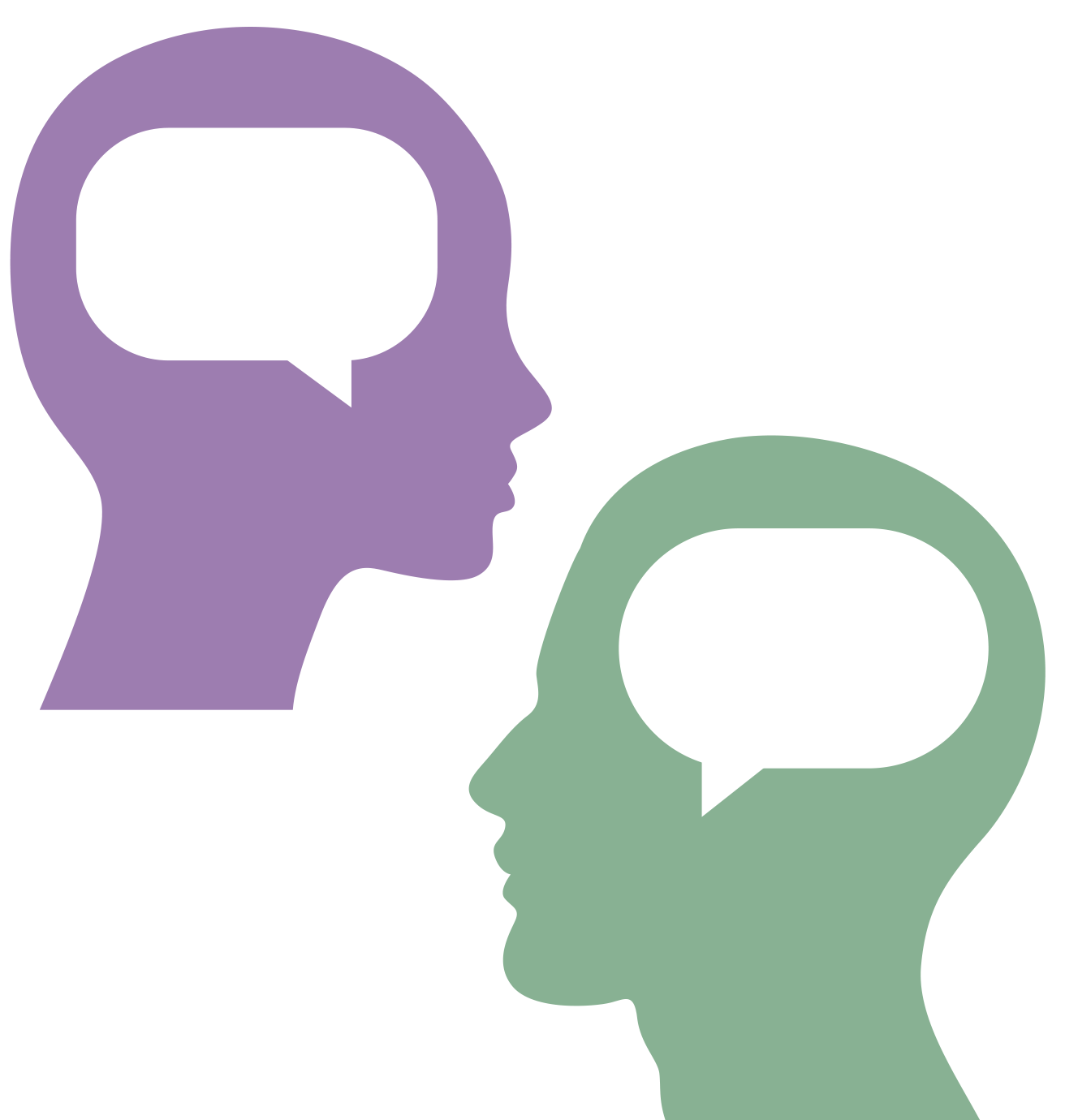 Review these Graphic Organizer and I Notice, I Wonder handouts. 
What have you learned about trade agreements?
[Speaker Notes: K20 Center. (n.d.). I notice, I wonder. Strategies. https://learn.k20center.ou.edu/strategy/180]
Clean Clothes Campaign
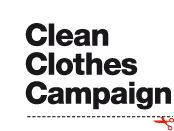 Clean Clothes Campaign is a global network of 235 organizations in 45 countries. 
The Clean Clothes Campaign “identifies local problems and objectives and transform them into global actions.”
[Speaker Notes: Clean Clothes Campaign. (n.d.). Fashion's problems. Clean Clothes Campaign. https://cleanclothes.org/fashions-problems]
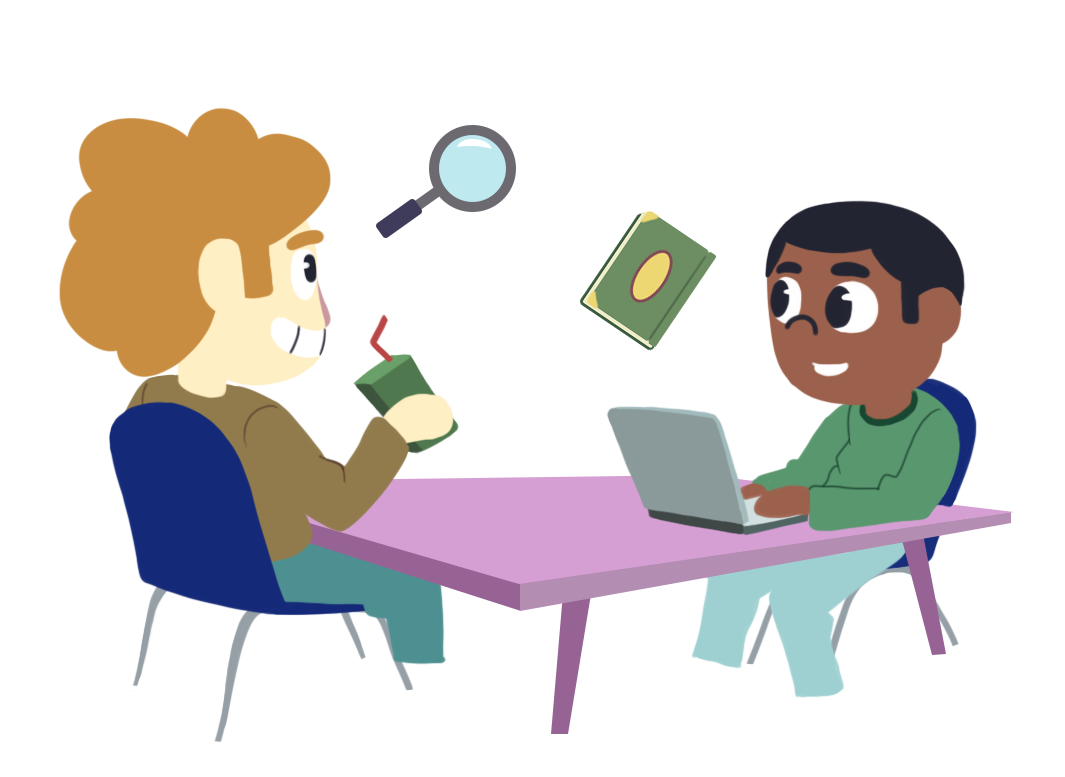 Driving Question Board
Explore “Fashion’s problems” on Clean Clothes Campaign 
Start with Poverty Wages.
Explore three other topics.
Write questions or observations about what you see on sticky notes and stick them on the board.
We will discuss these topics.
Tweet Up  What are the benefits and challenges of international trade agreements?
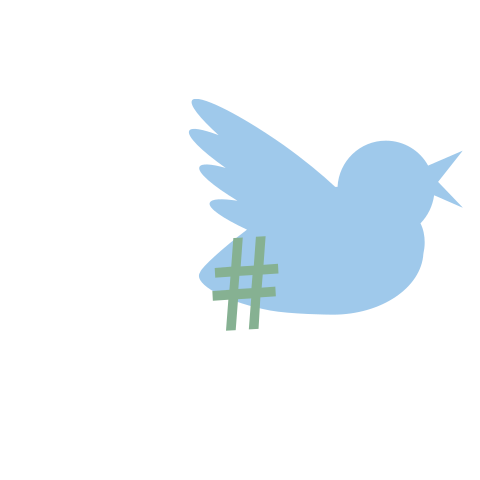 With your Elbow Partner,  write two Tweets:
One about benefits of trade agreements. 
One tweet exposing the drawbacks.
[Speaker Notes: K20 Center. (n.d.). Tweet up. Strategies. https://learn.k20center.ou.edu/strategy/130]
Gallery Walk
As you rotate from one set of Tweets to the next with your Elbow Partner, make an observation related to each pair of Tweets. 
Post observations using a sticky note.
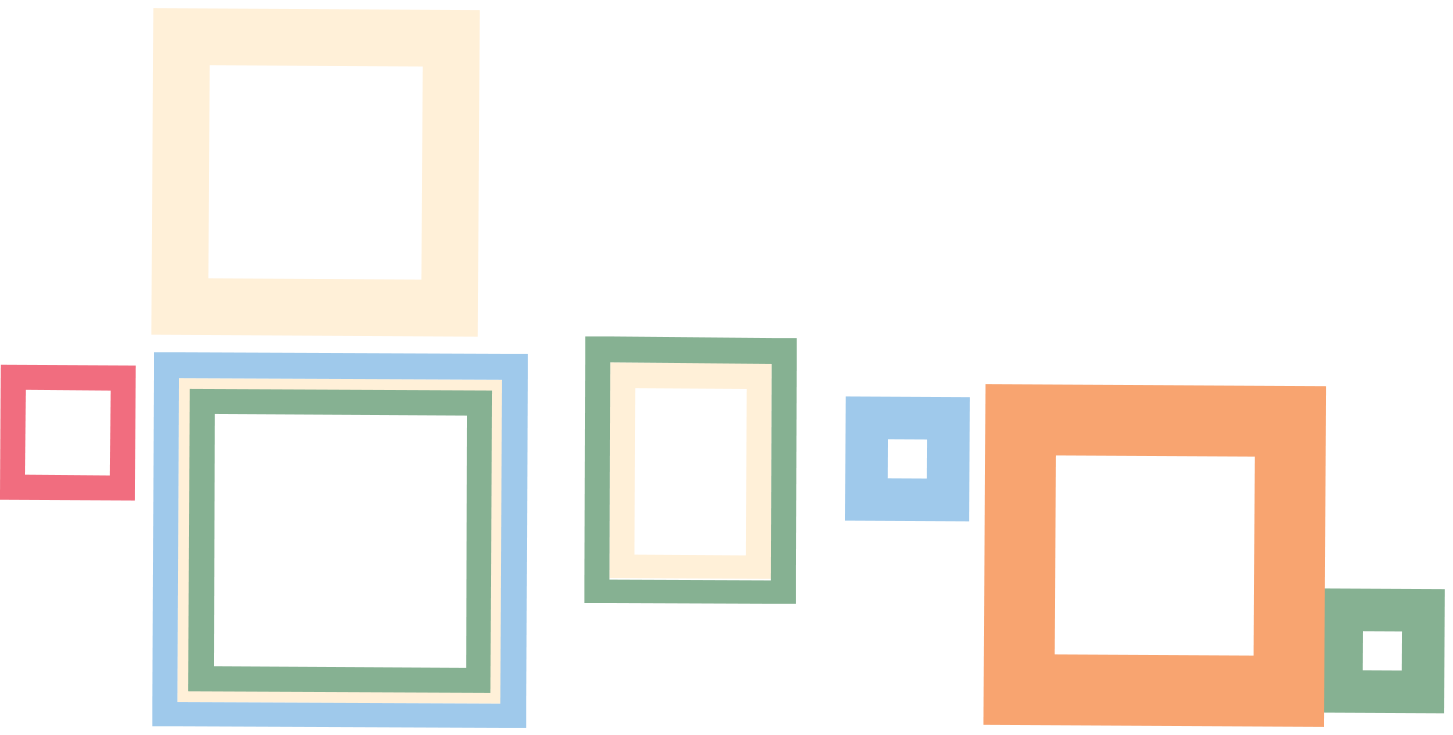